lAnguages and borders
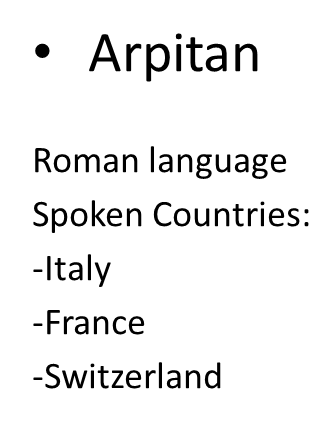 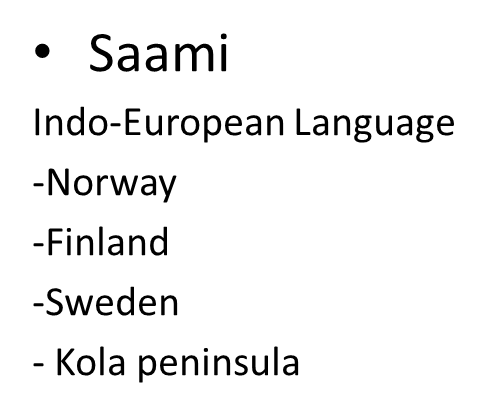 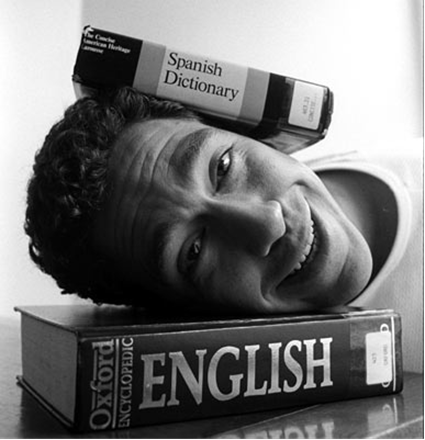 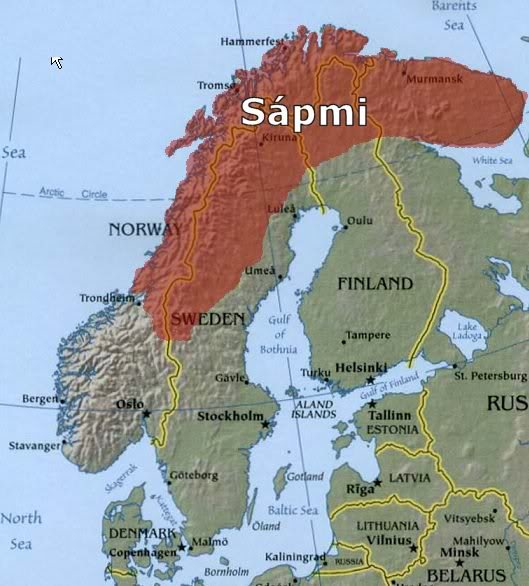 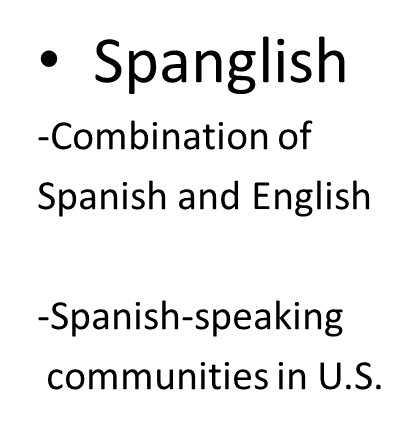 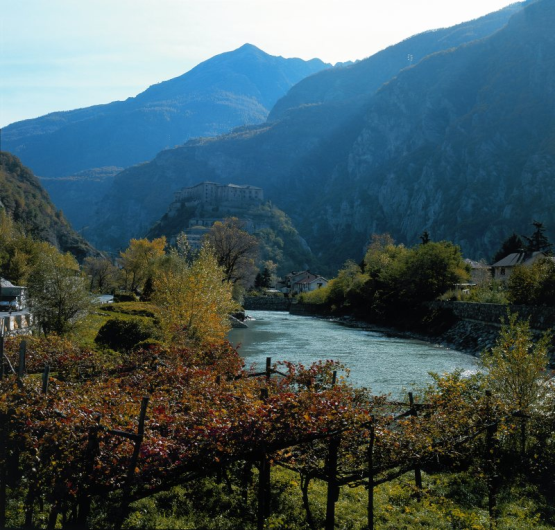 BY: Robledo
       Magaña
       Belmonte